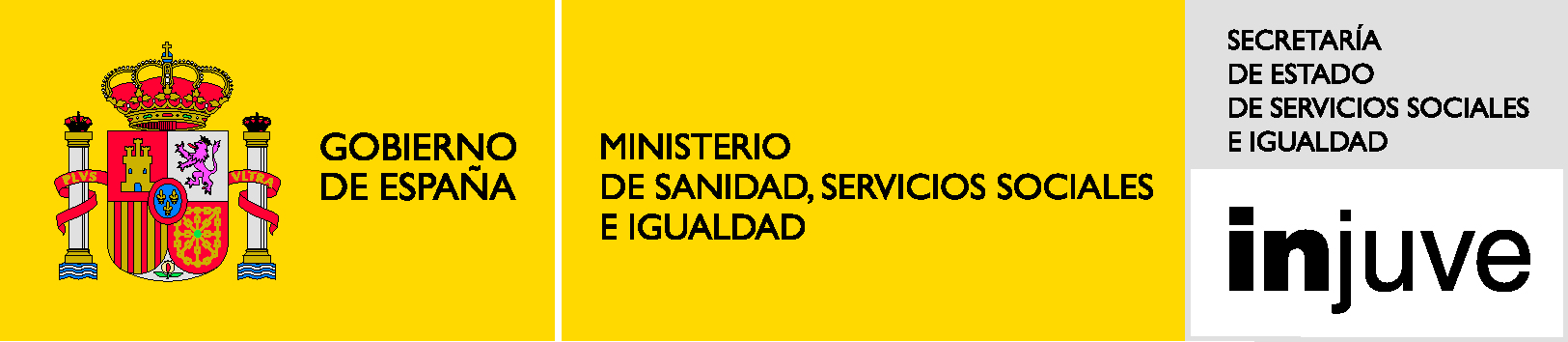 EL TRABAJO DE EMPRENDIMIENTO 
DESDE LOS S.I.J:
METODOLOGIA, HERRAMIENTAS Y RECURSOS
XV Encuentros Estatales de 
Servicios de Juventud
CEULAJ, Mollina, 17 al 20 de junio 2013
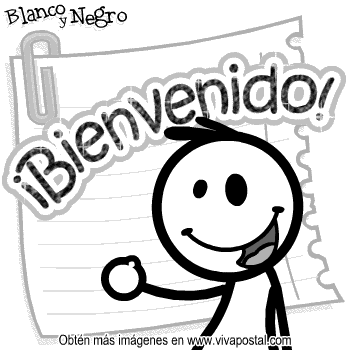 Juan E. Monsalve
www.juanmonsalve.com
juanmonsalve@dialocum.com
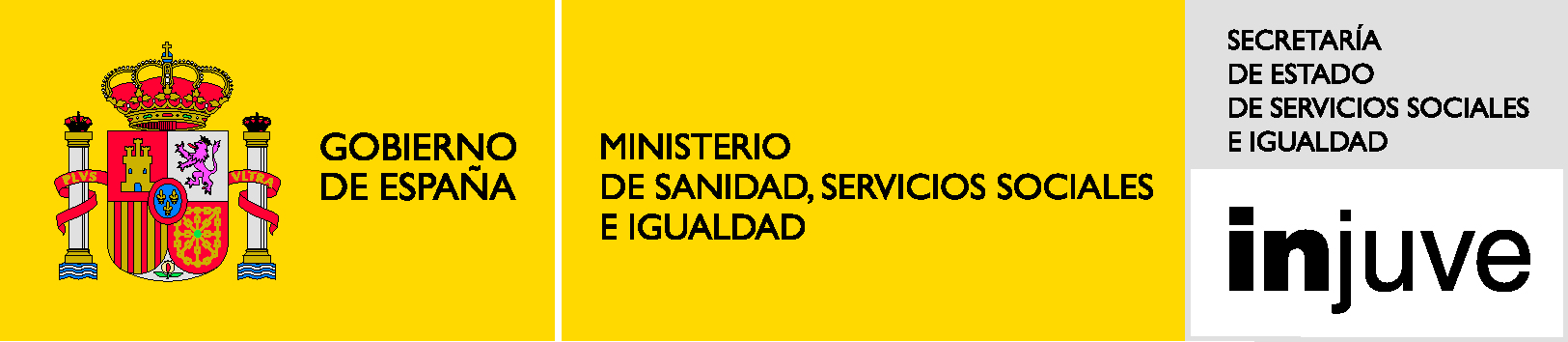 INFORMACION Y 
EMPRENDIMIENTO
Idea. mercado, financiación,
organización, inversión, marketing…
1.-PLAN DE EMPRESA/
VIABILIDAD
Conocimiento,
Competencias, habilidades,
Inteligencia emocional, entorno……TALENTO EMPRENDEDOR
2.- EL EMPRENDEDOR
(Joven)
EMPRENDER
O NO EMPRENDER
TOMA DE DECISIONES
Juan E. Monsalve
www.juanmonsalve.com
juanmonsalve@dialocum.com
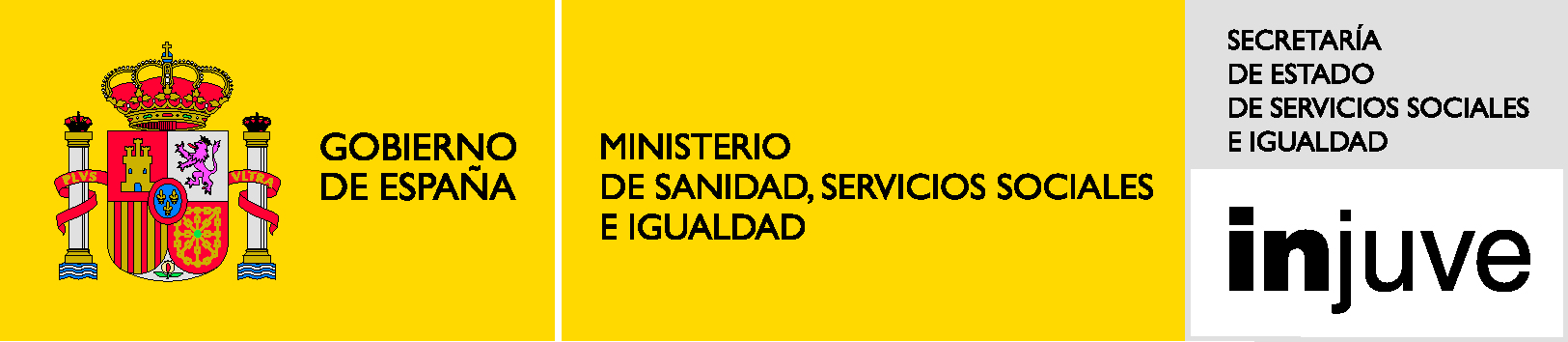 PAPEL DE LOS S.I.J. EN EL EMPRENDIMIENTO:
Informar, orientar y asesorar al joven potencial emprendedor.
Buscar, seleccionar e interpretar información.
Tratamiento de la información.
Difusión de la información.
DAR SIGNIFICADO
ESCUCHAR
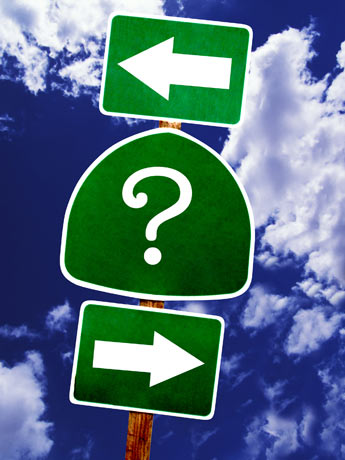 CONOCIMIENTO.
APRENDIZAJE
TOMA DE DECISIONES
PLANEAR
REALIZAR ACCIONES
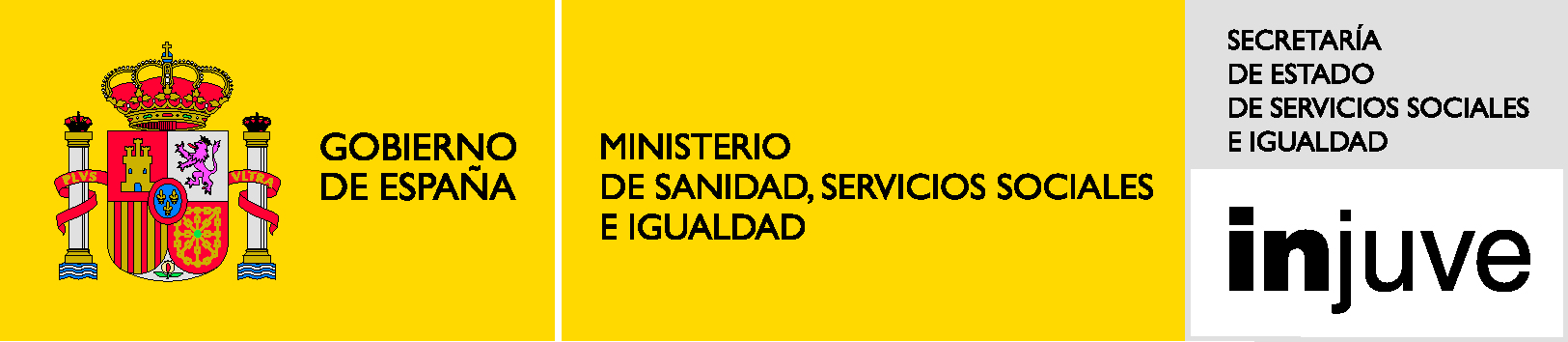 Niveles de “maduración” del joven emprendedor:
Toma de decisión
Conversación:
Entrevista
Proceso informativo
EVALUAR EN LA ESCUCHA: INFORMADOR JUVENIL
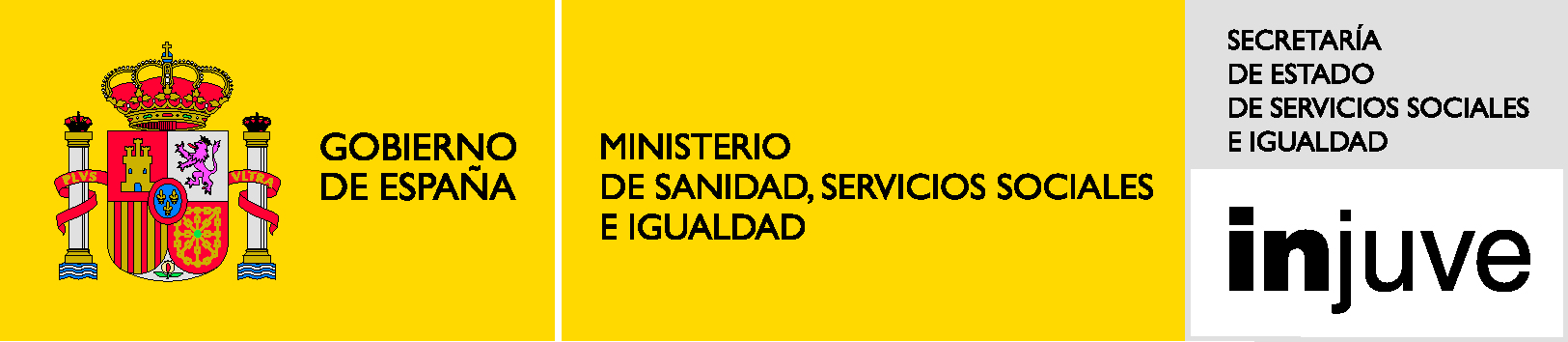 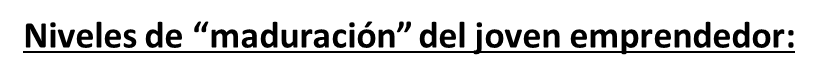 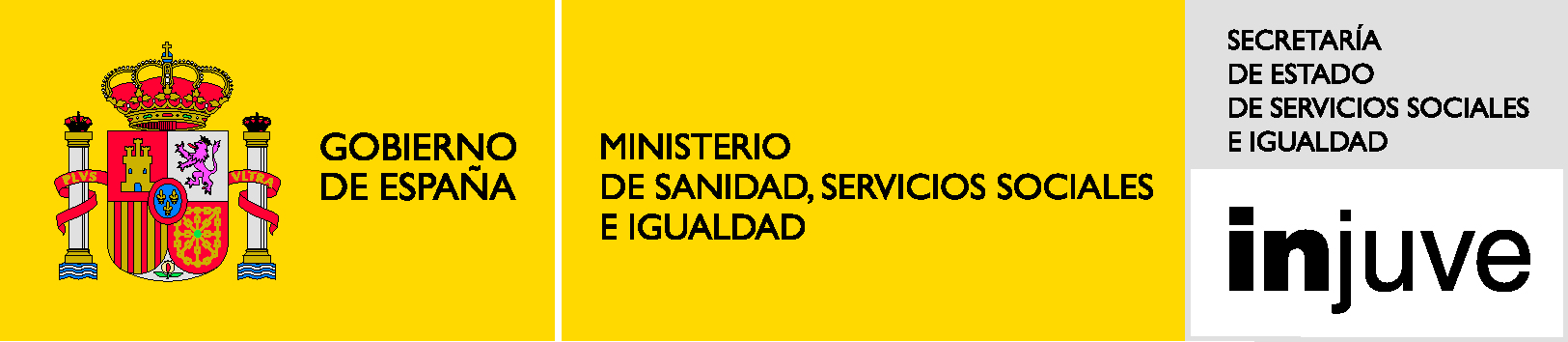 Servicios 
Información
Juvenil
Inteligencia Ejecutiva
Tomar decisiones
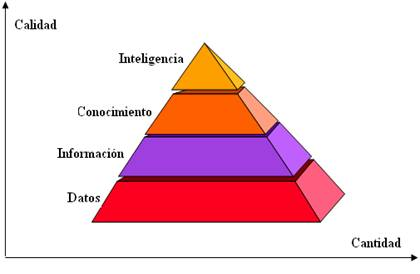 ¿Emprendo o no? 
¿ahora?
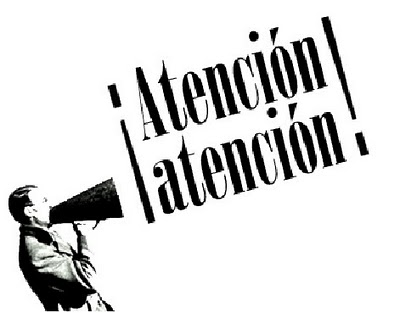 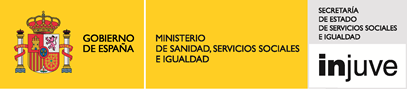 El PROFESIONAL Informador Juvenil debe:
Aceptar la responsabilidad de trabajo. Compromiso
Derivar en caso necesario, no “mandar a la deriva”.
Dar significado; Que quiere, que le falta, para qué.
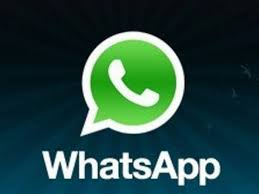 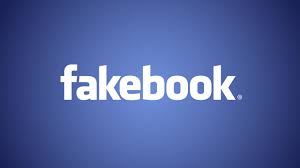 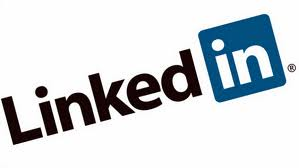 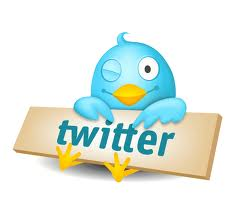 VALOR AÑADIDO
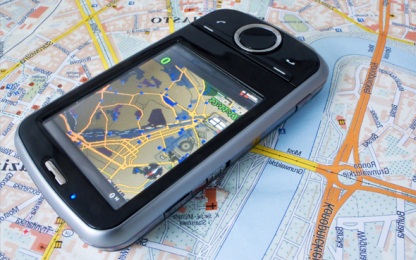 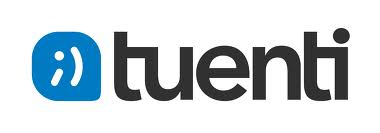 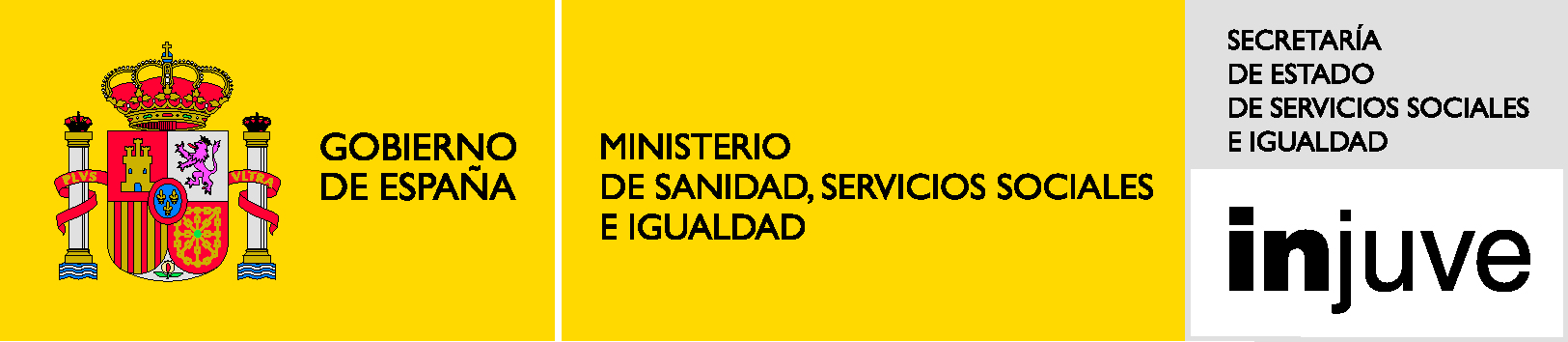 INFORMACION Y EMPRENDIMIENTO
EL PROYECTO
EL EMPRENDEDOR
¿QUE INFORMACION NOS INTERESA?
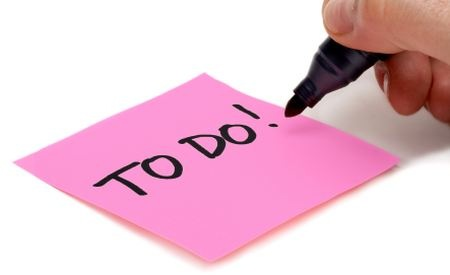 Lo local/lo global.
Políticas de estímulo.
Sectores, emergentes, en declive…
Nuevas tendencias sociales y culturales.
Innovación tecnológica.
Marcos de acceso a la financiación.
Sistemas de gestión pública/privada.
Recursos específicos públicos y privados.
Etc.
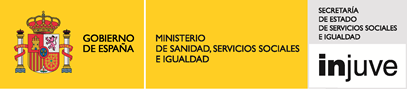 “Para el informador juvenil en emprendimiento……..las preguntas son las respuestas”
COMPETENCIA CLAVE:
SABER PREGUNTAR
¿QUE PREGUNTAS?
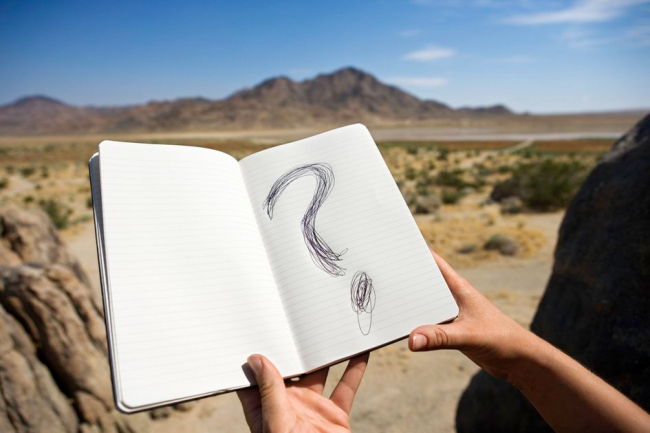 ¿Qué quieres crear? ¿Para qué?
¿Qué necesitas para desarrollar tu proyecto?
¿Estás preparado?
¿Qué piensas que te falta?
¿Qué tienes que aprender?
¿Sabes que significa emprender? Indícamelo
¿Qué te falta para poner en marcha tu proyecto?
¿Qué sientes en el trabajo de puesta en marcha
del proyecto?
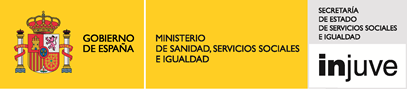 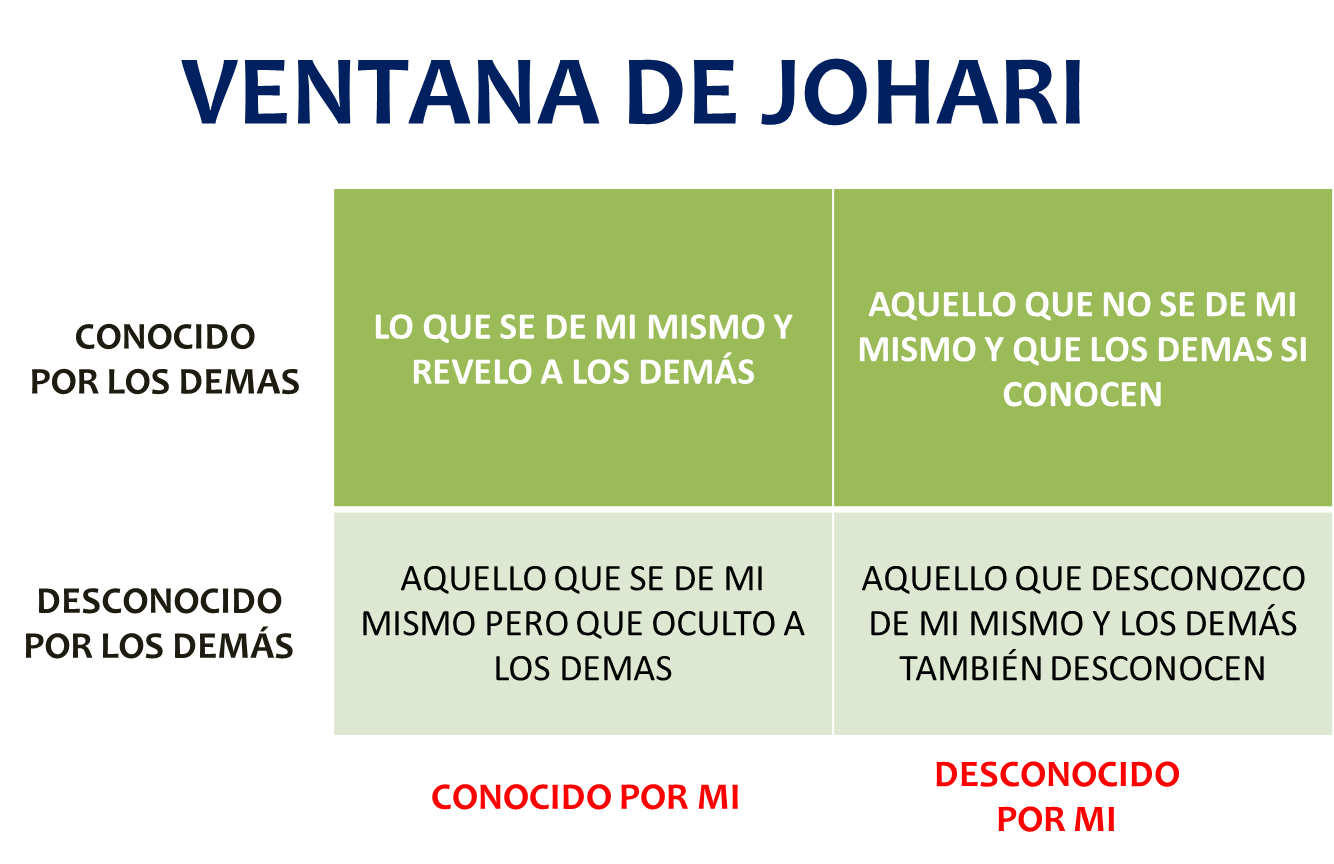 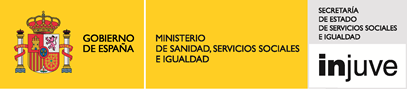 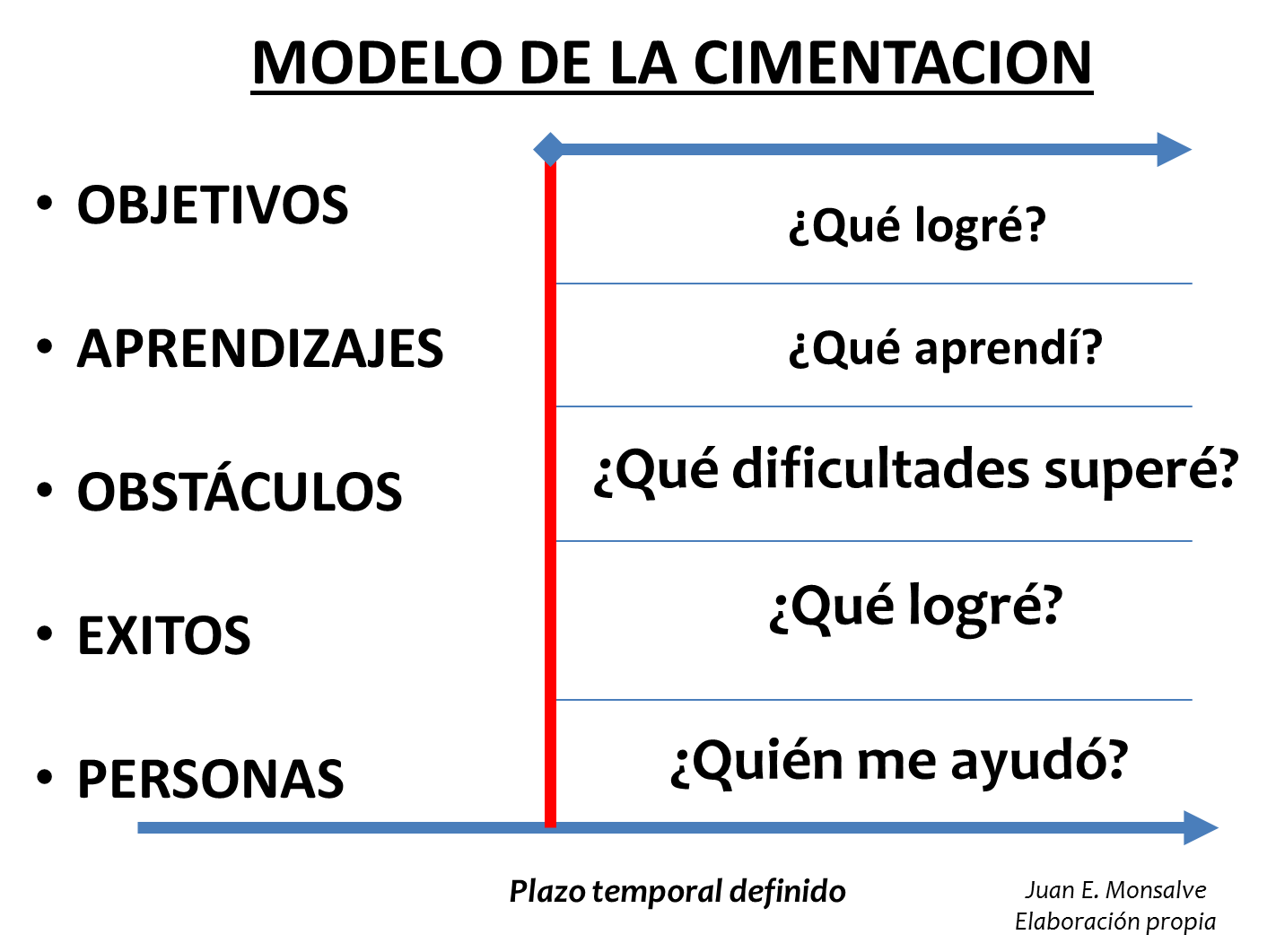